LANYON BUILDING
MAIN ENTRANCE
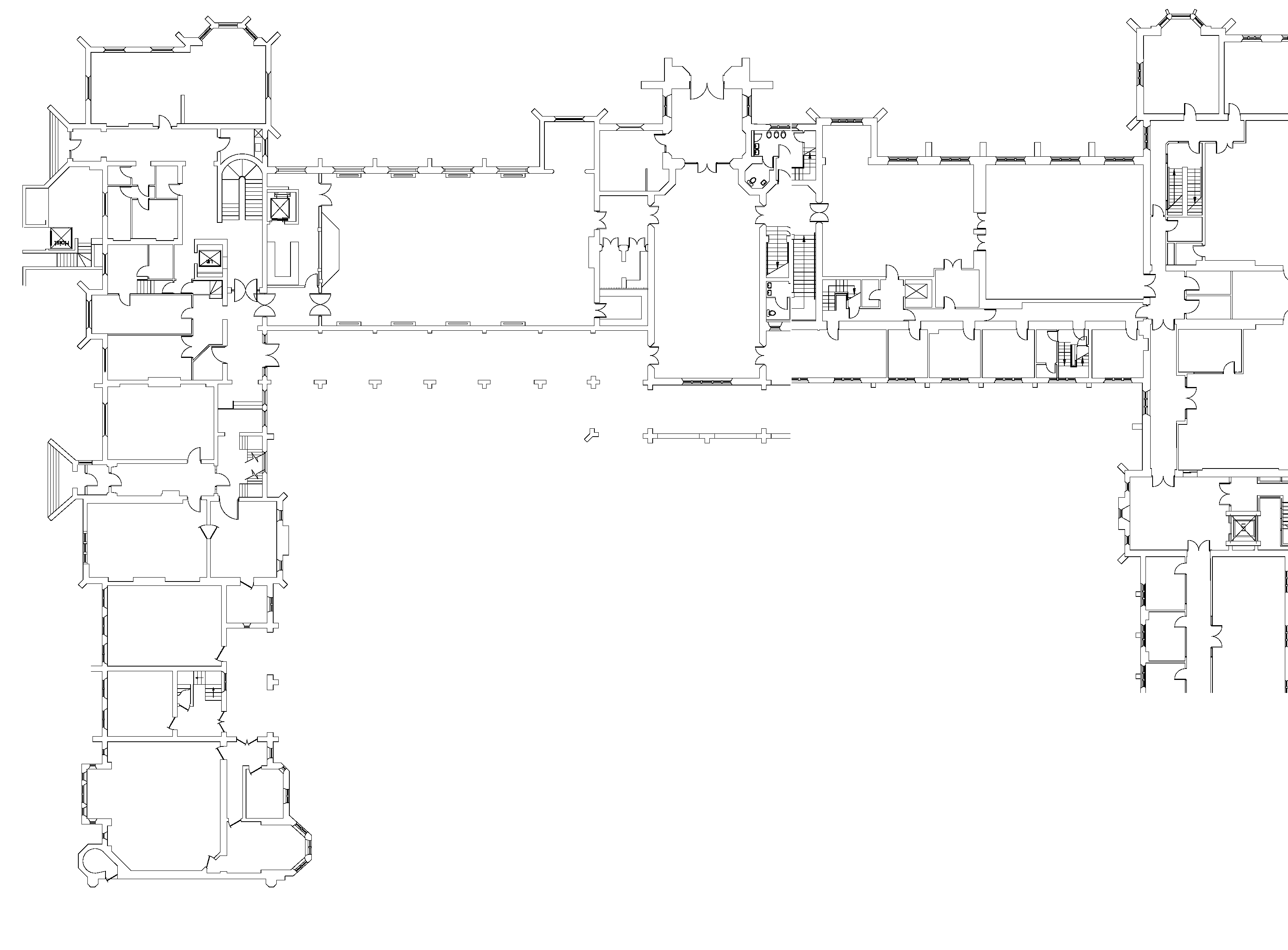 Old Staff 
Common Room
(Ground Floor)
Council Chamber
(First Floor)
Canada Room
(First Floor)
0G.074
(Ground Floor)
The Great Hall
(Ground Floor)
Black & White Hall
(Ground Floor)
0G.049
(Ground Floor)
The Newark Room
(Ground Floor)
0G.054
(Ground Floor)
0G.
057
The Senate Room
(Ground Floor)